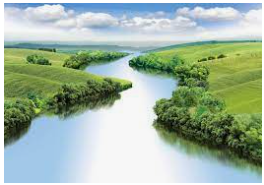 Climate Zones
Outcomes for this topic:

To use and explain the term ‘climate zone’.

To locate and identify different climate zones.

Discuss and compare the climate zones of the UK to a different country.